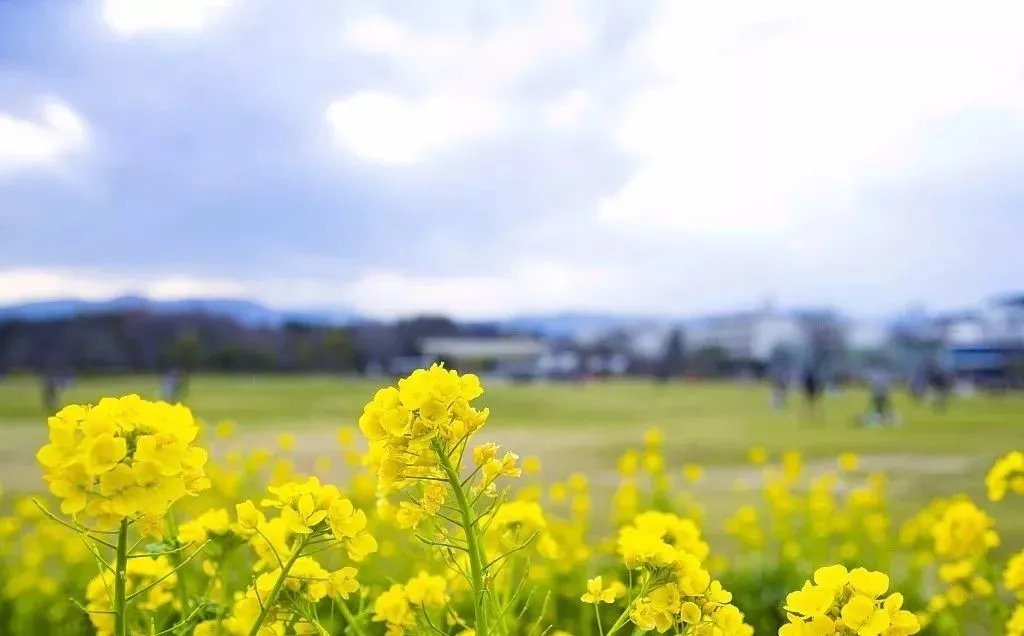 家长会
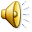 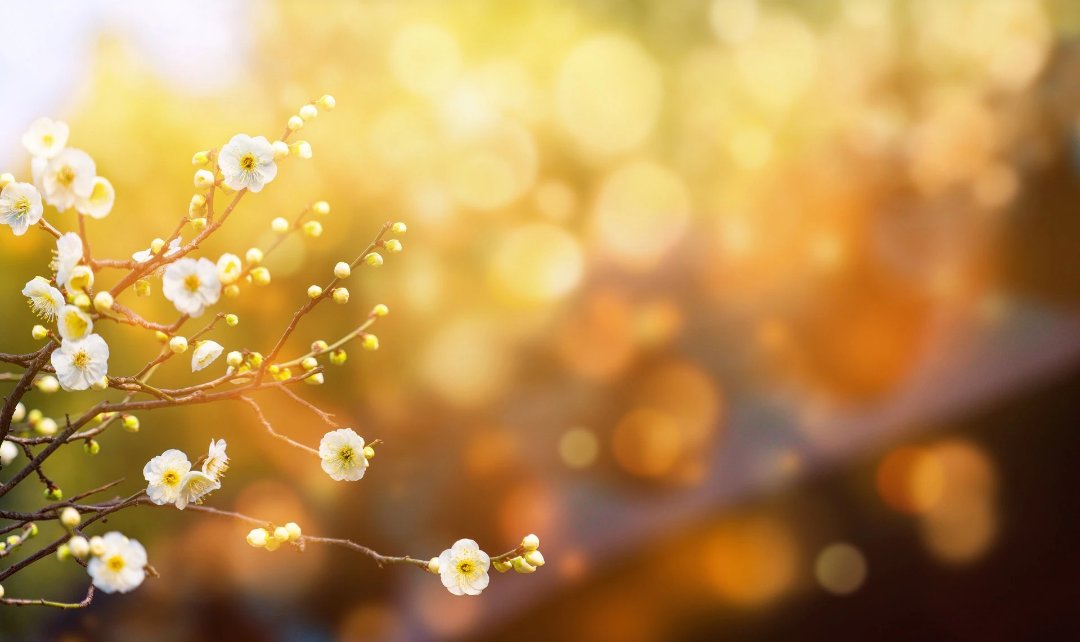 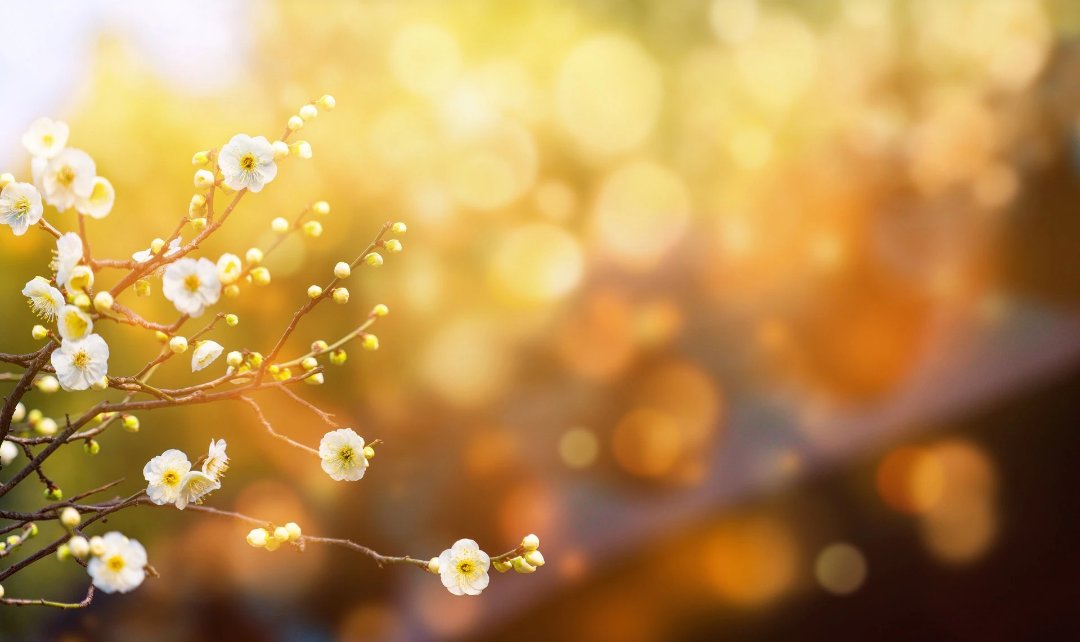 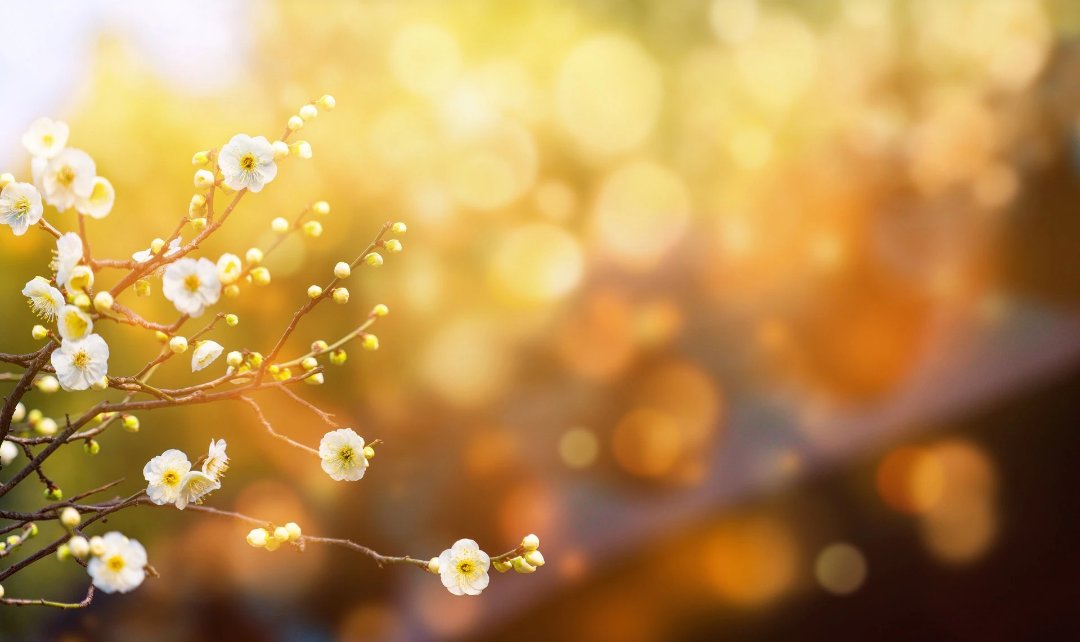 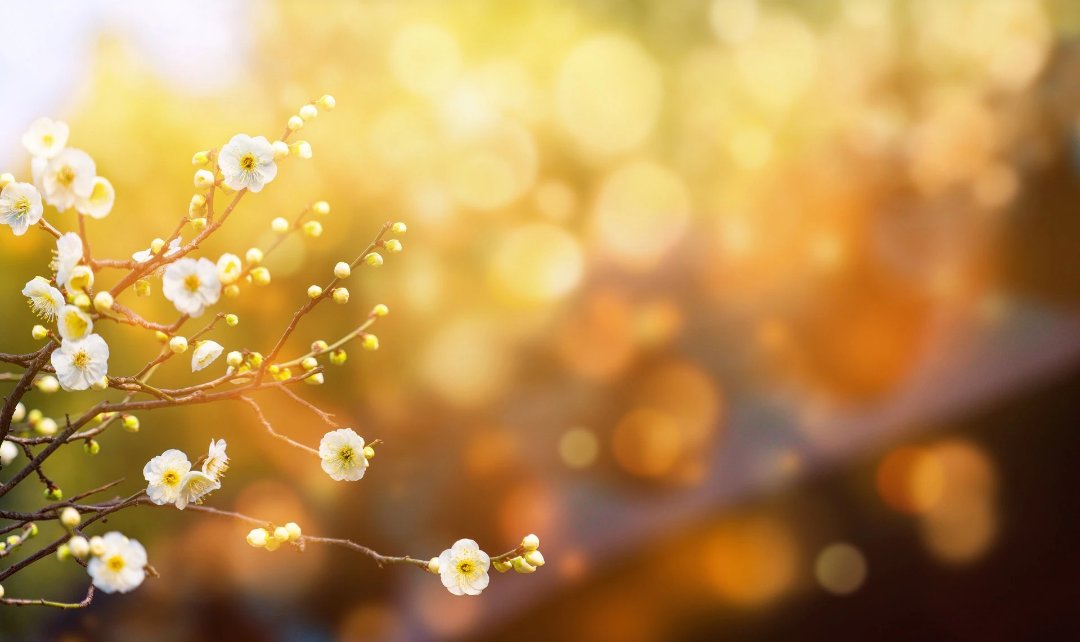 一、我眼中的孩子：每个孩子都有闪光点。
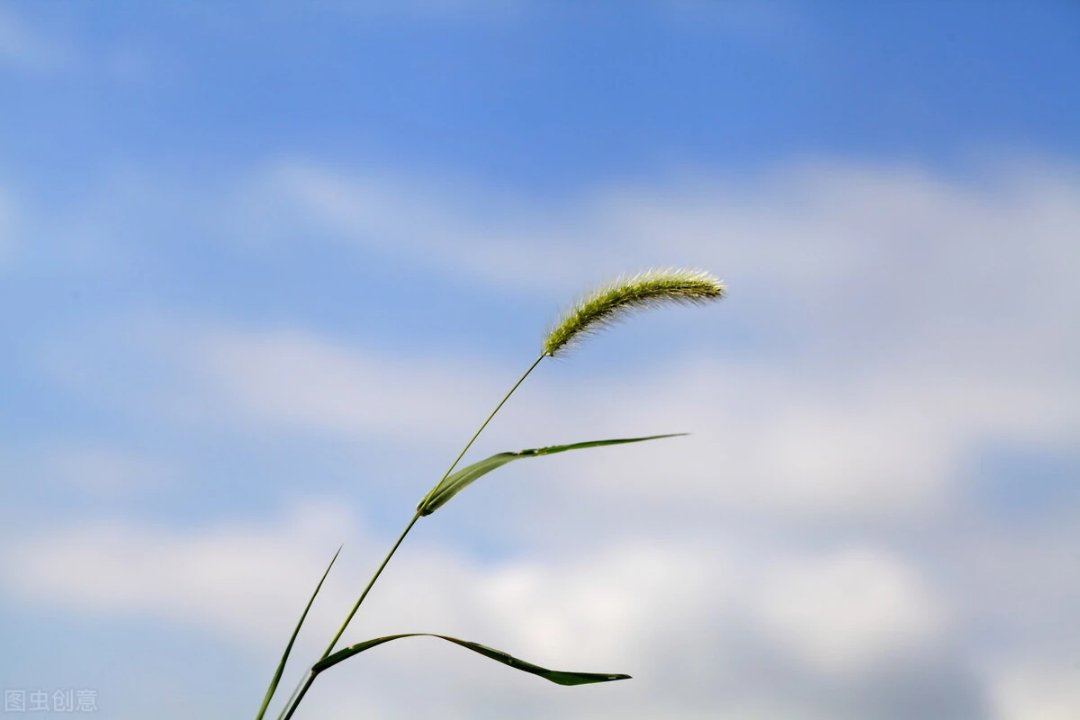 二、我的工作方法：多表扬少批评，但又严格要求。
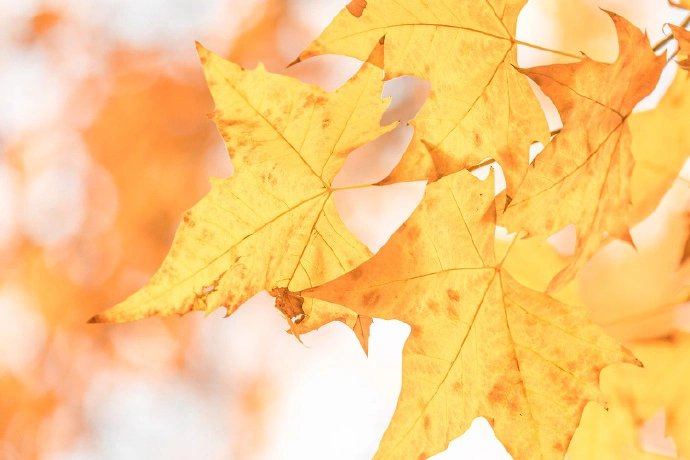 三、一点希望和建议